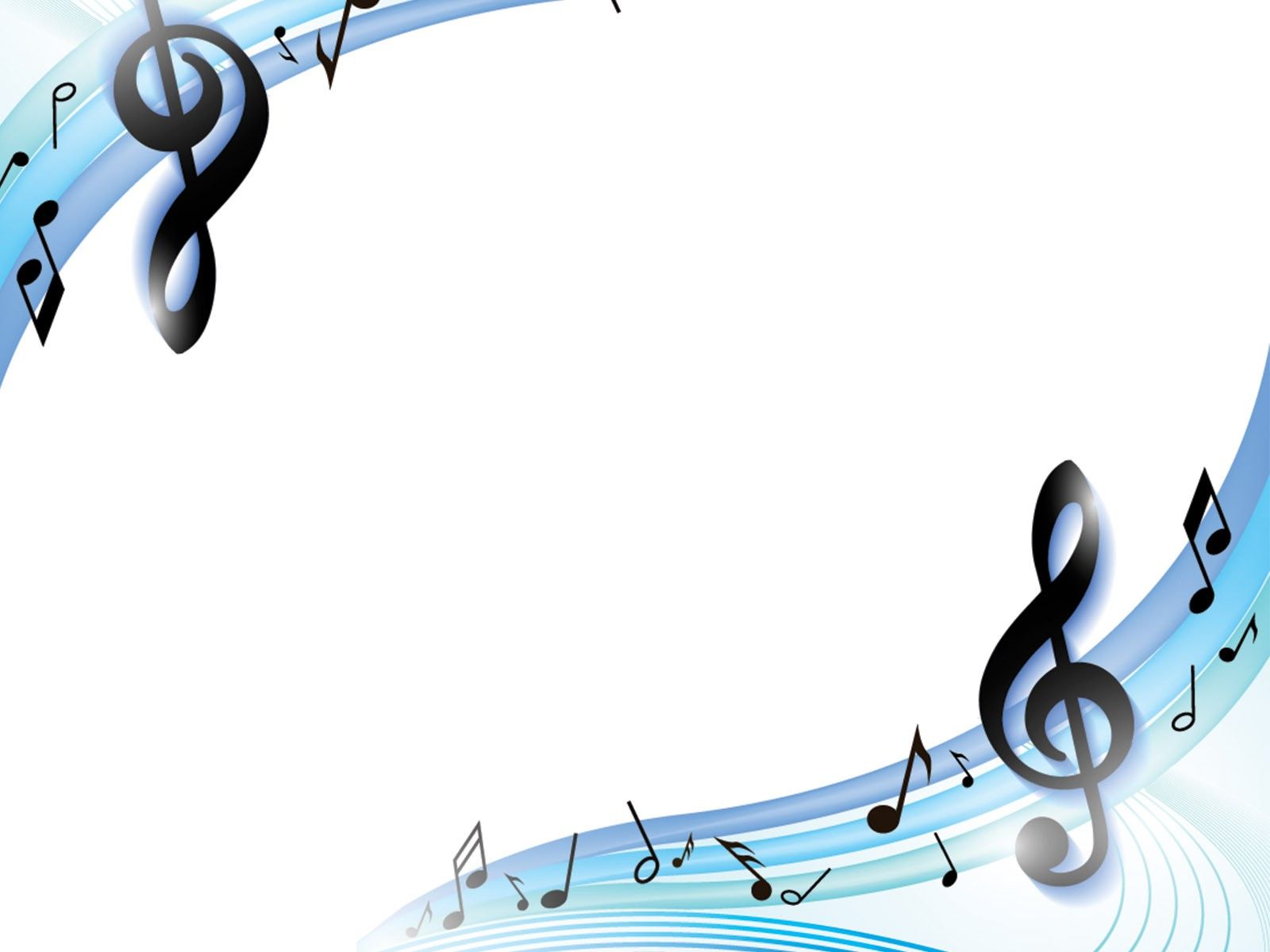 PHÒNG GD&ĐT QUẬN LONG BIÊNTRƯỜNG MẦM NON HOA SỮA
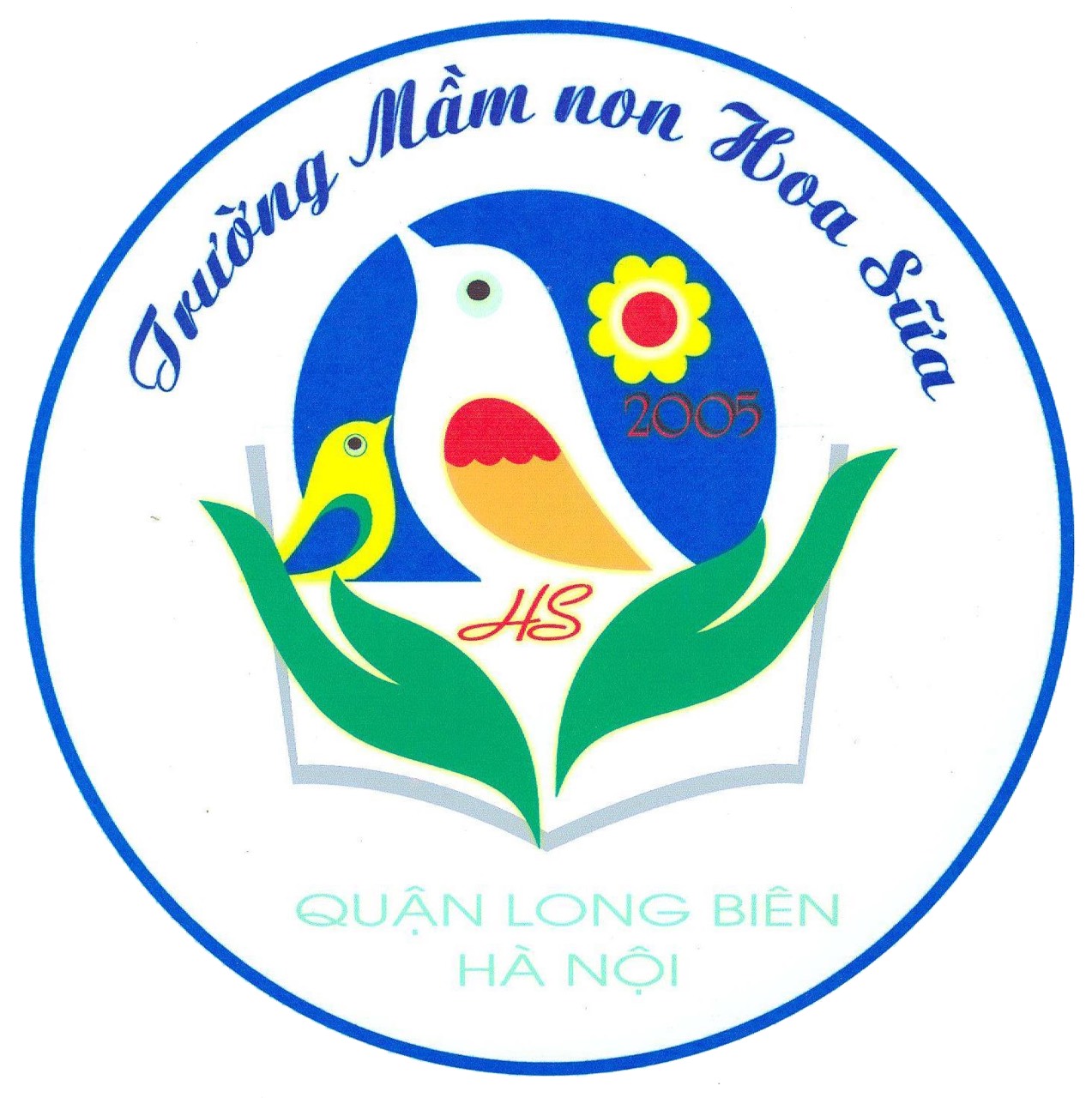 LĨNH VỰC 
PHÁT TRIỂN THẨM MỸ
HOẠT ĐỘNG ÂM NHẠC
Đề tài: Nghe hát “Ngồi tựa mạn thuyền”
NDKH: Nghe và cảm nhận âm thanh to – nhỏ
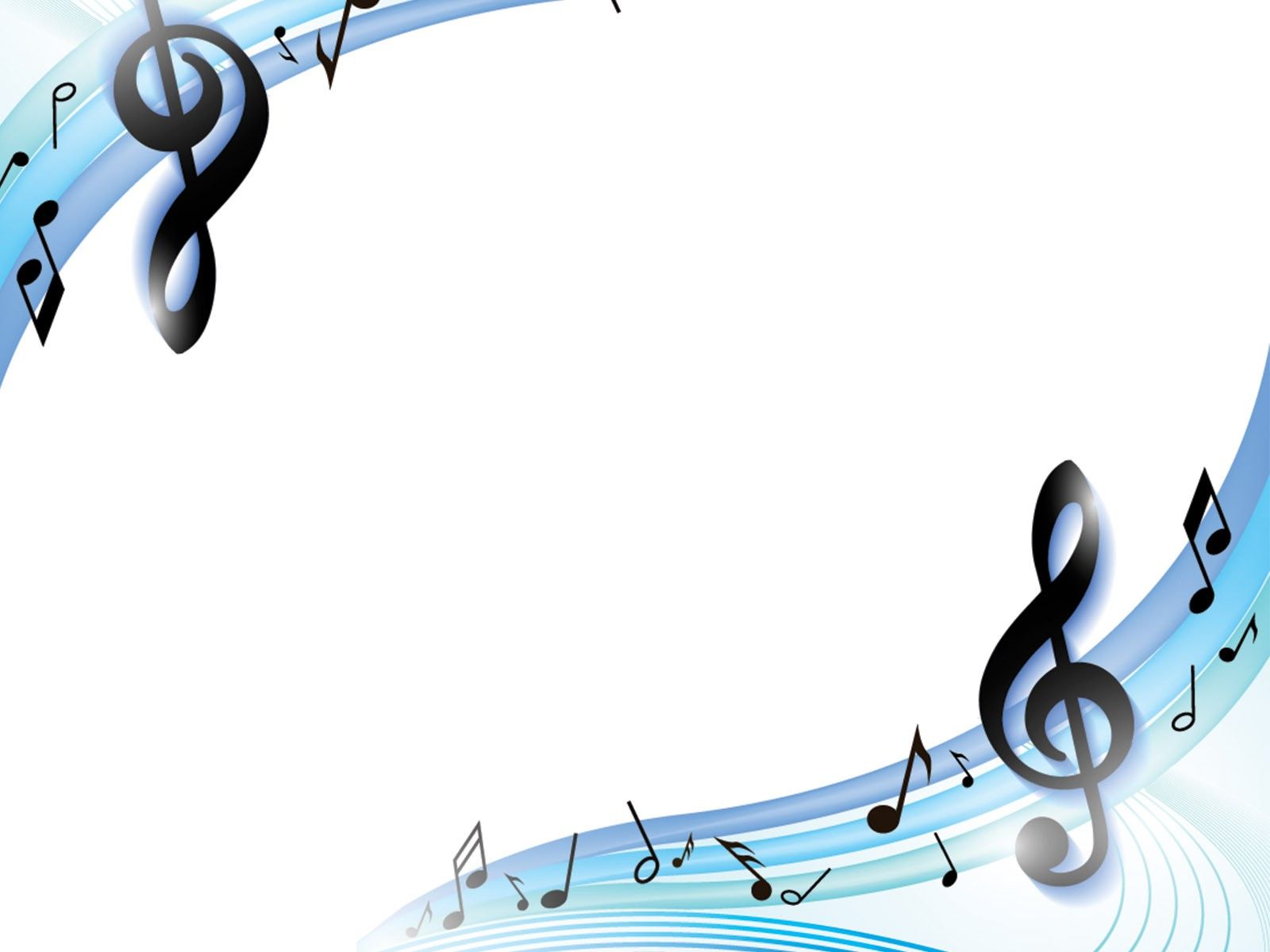 Lứa tuổi  : Nhà trẻ (24 – 36 tháng)
Số lượng : 12 – 15 trẻ
Thời gian: 12 – 15 phút
GV thực hiện: Lê Thị Vân Anh
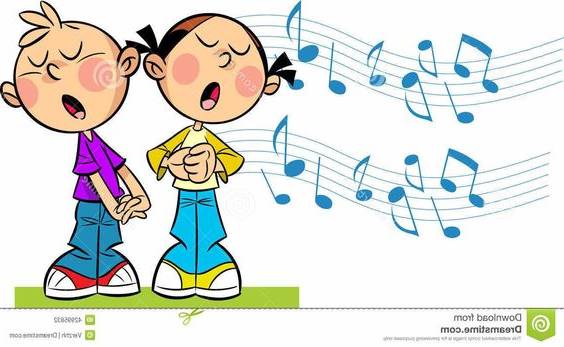 Năm học 2022 - 2023
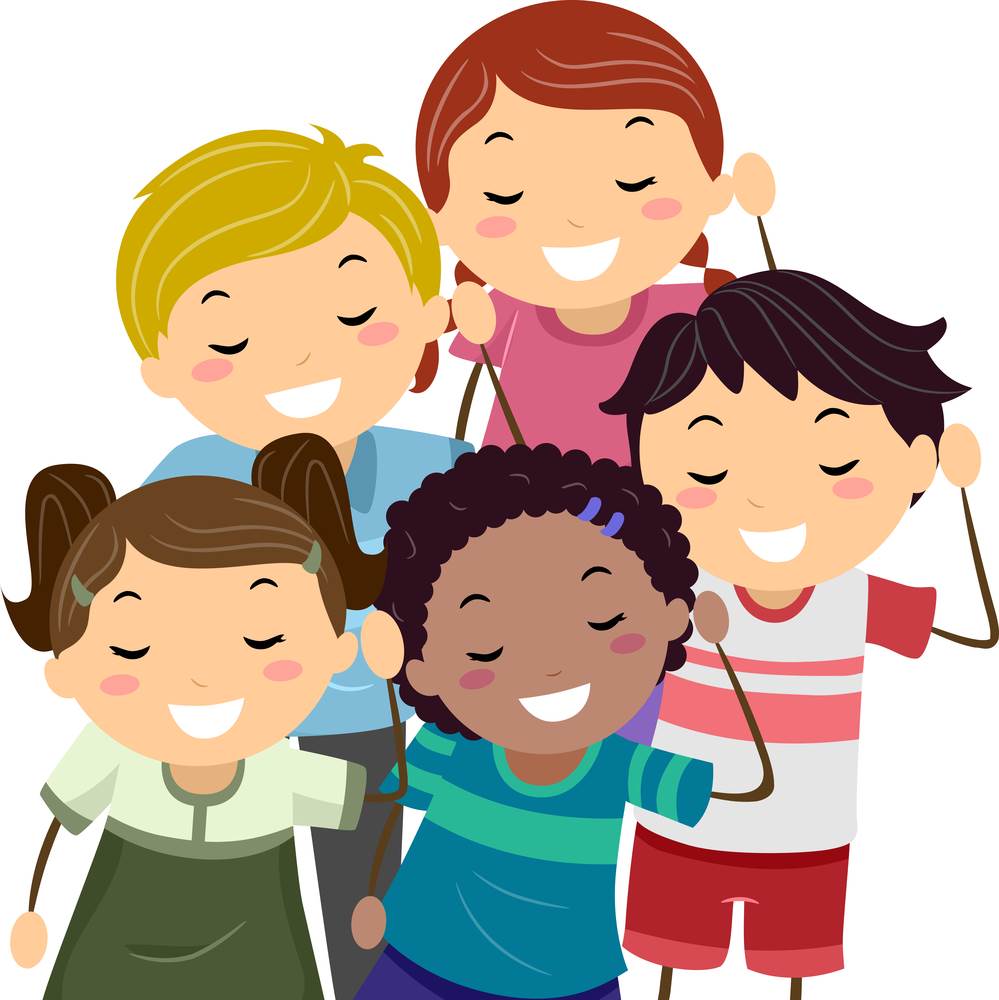 Cùng nhau lắng nghe…
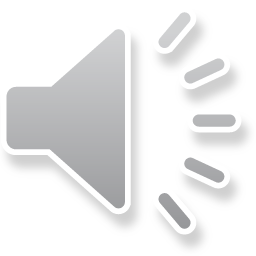 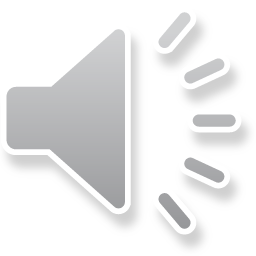 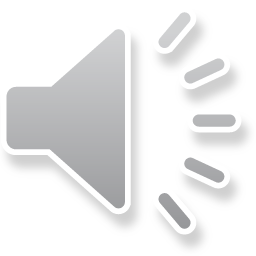 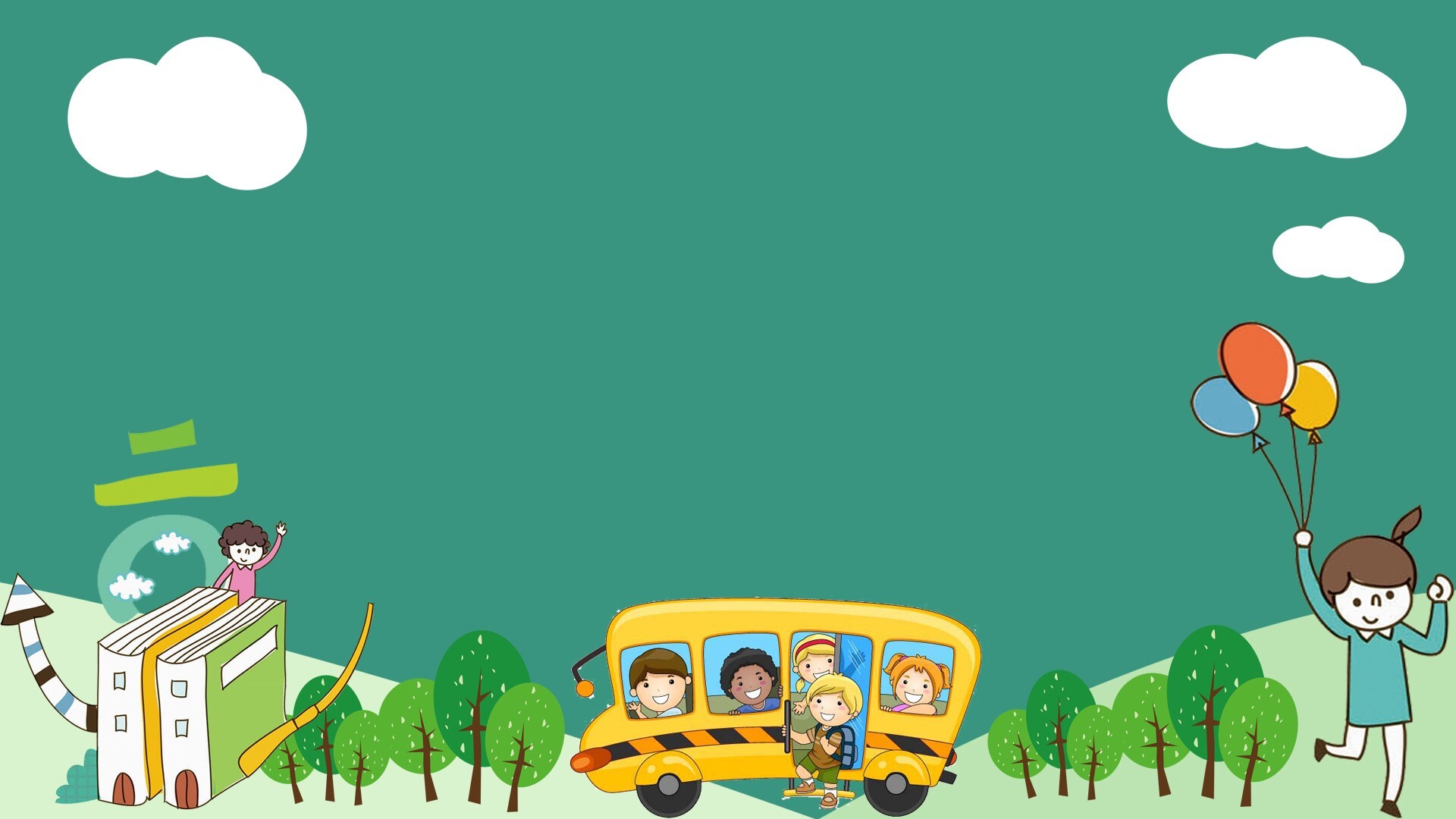 Nghe hát:“Ngồi tựa mạn thuyền”
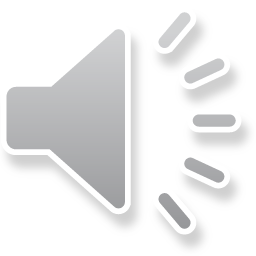 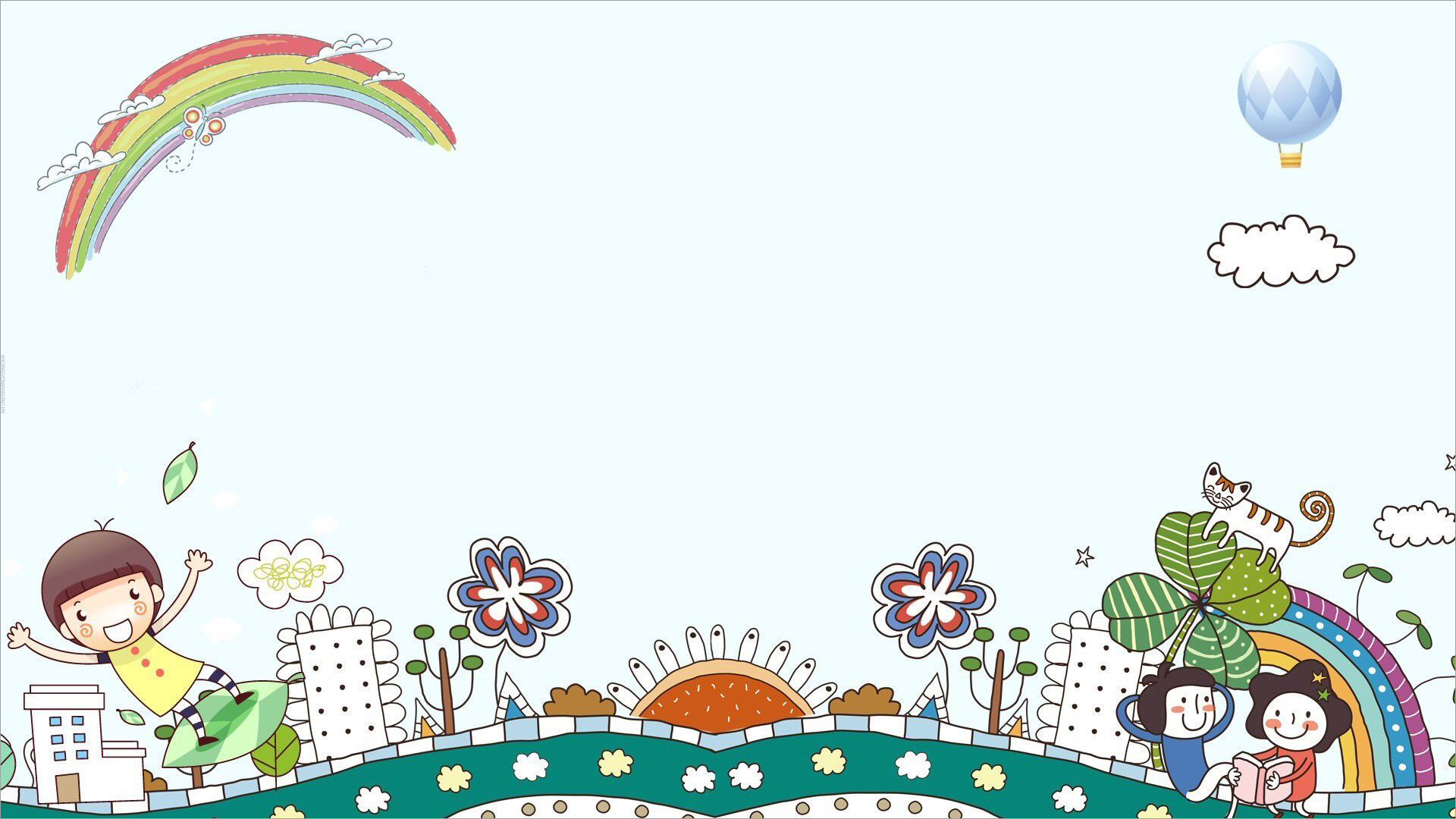 Trò chơi:“Những chú cá tinh nghịch”
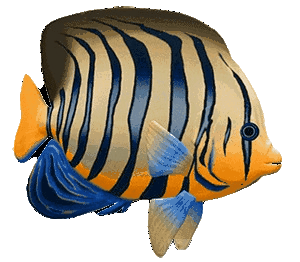 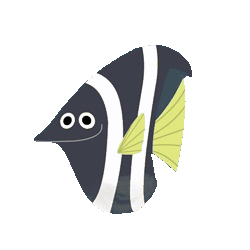 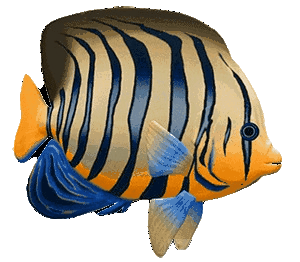 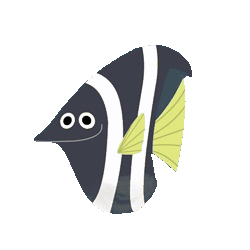 XIN CHÂN THÀNH CẢM ƠN !